Музыкальные инструменты
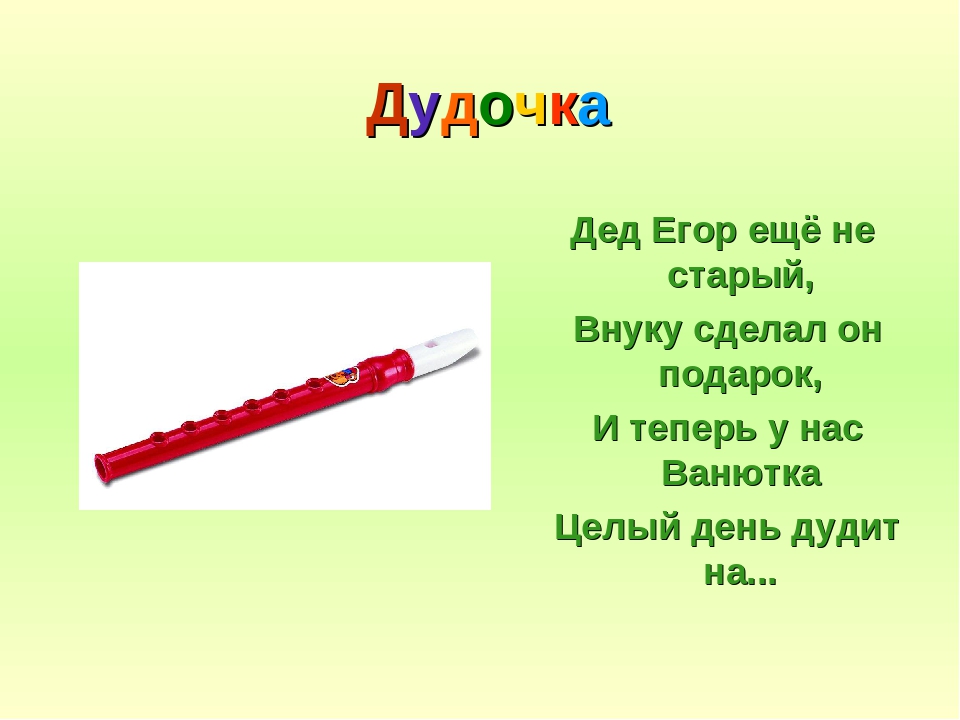 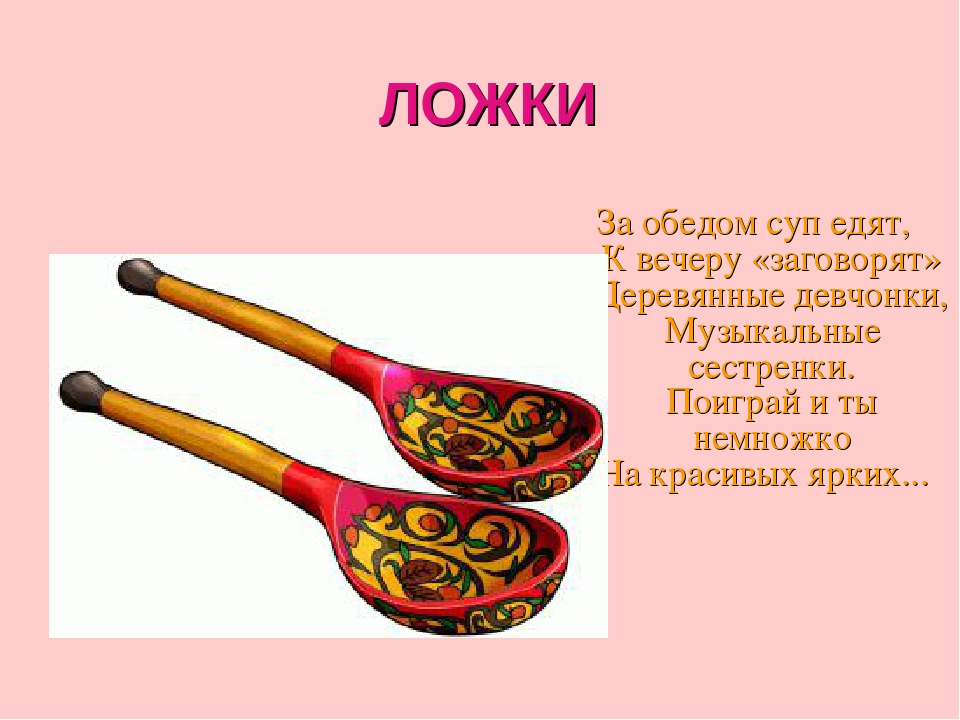 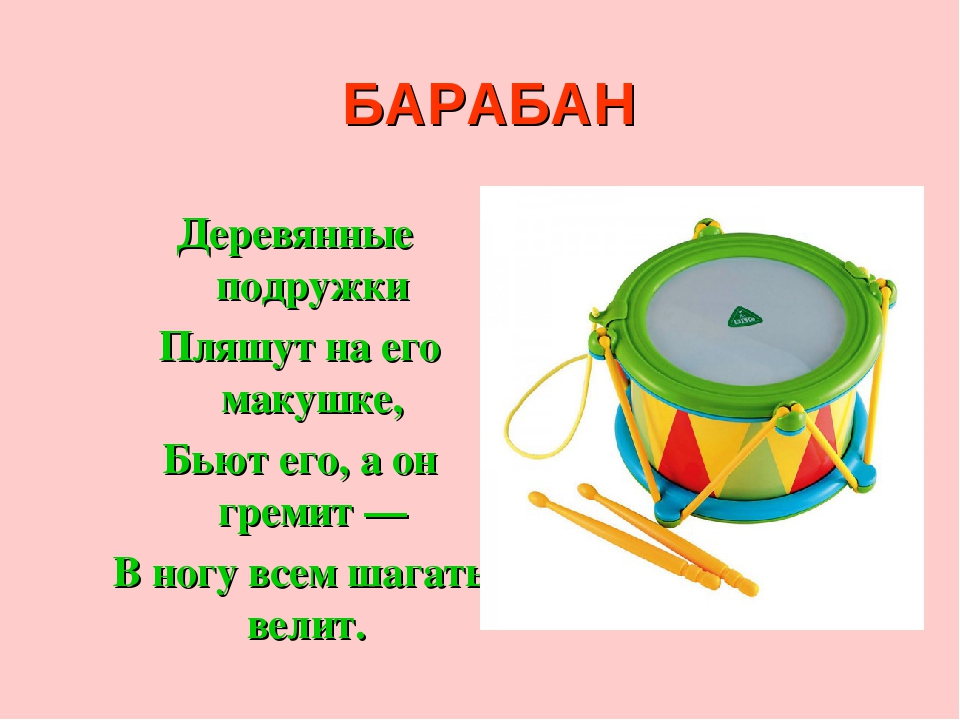 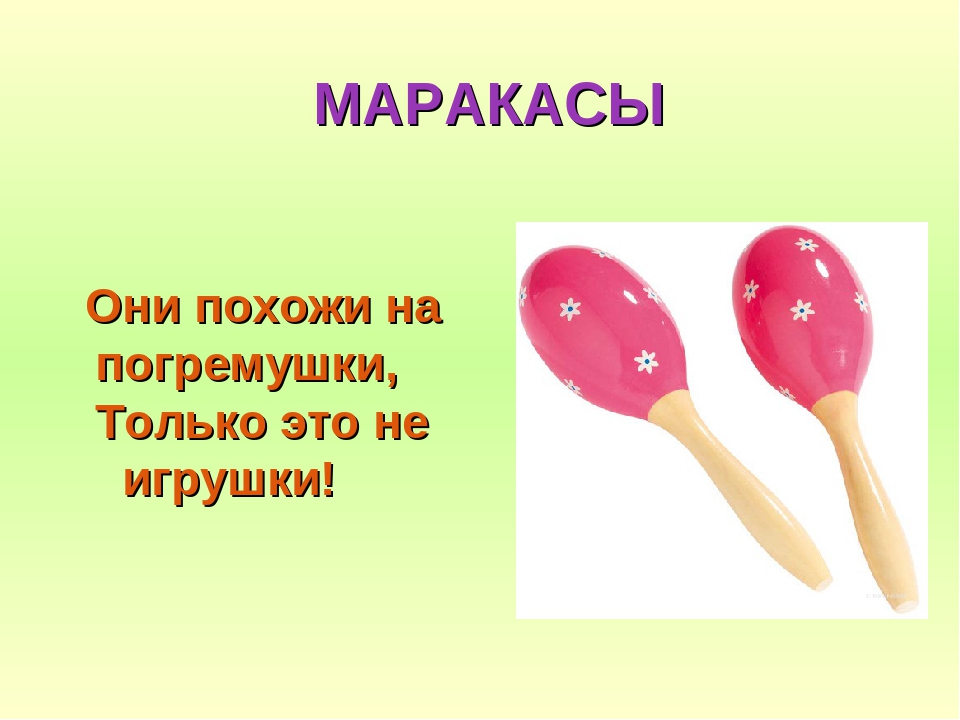 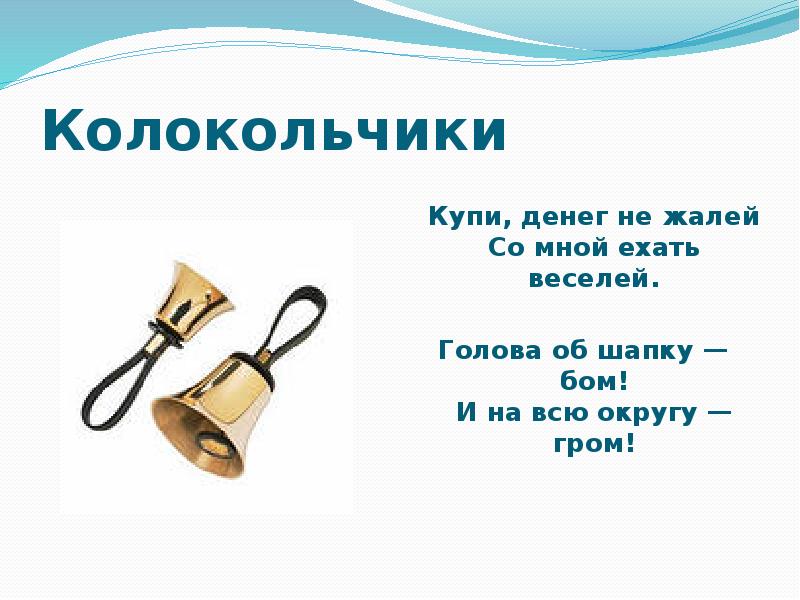 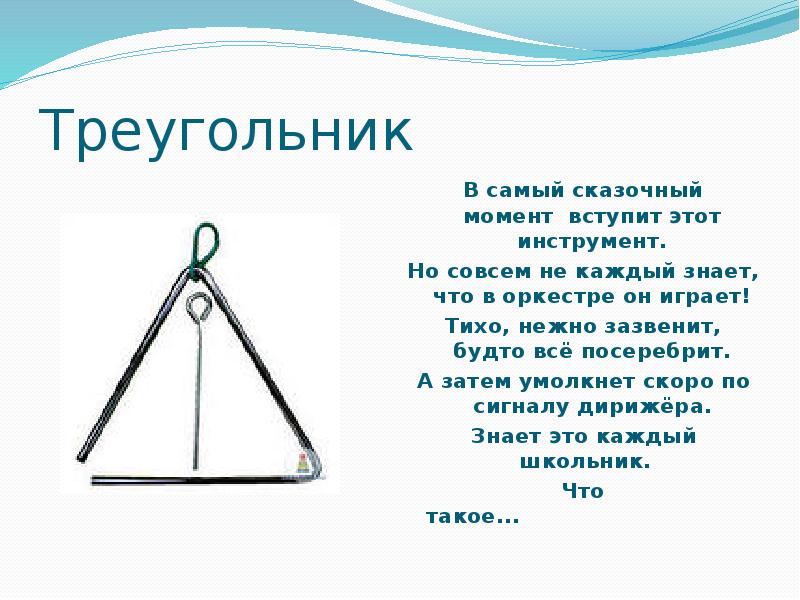 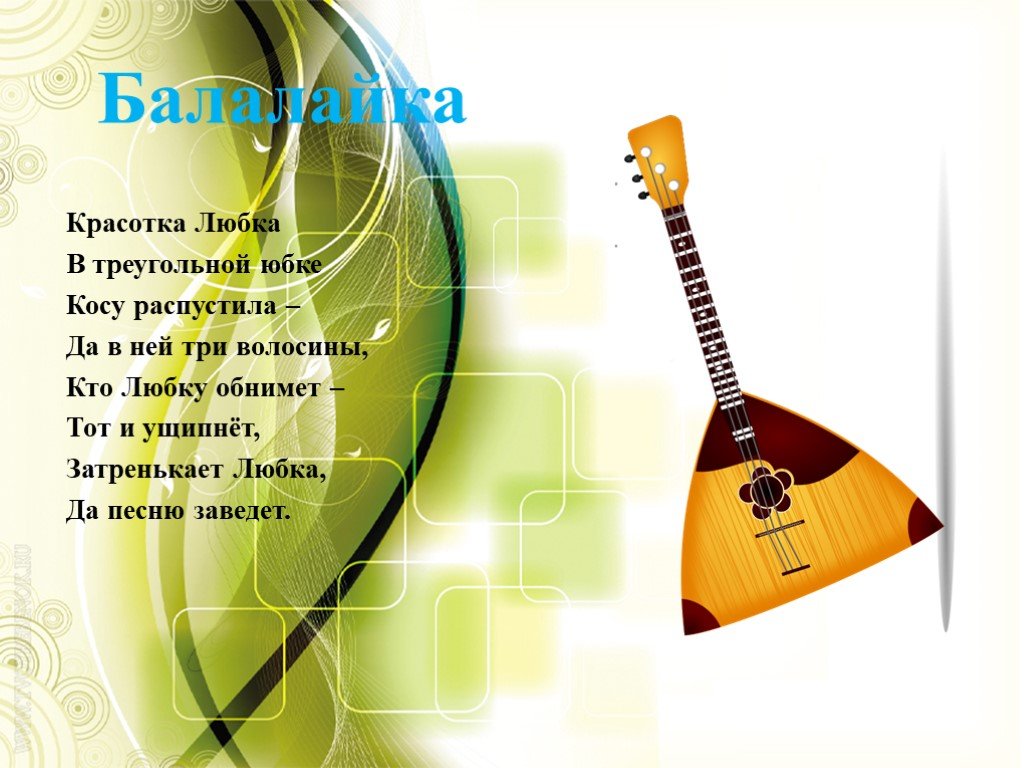 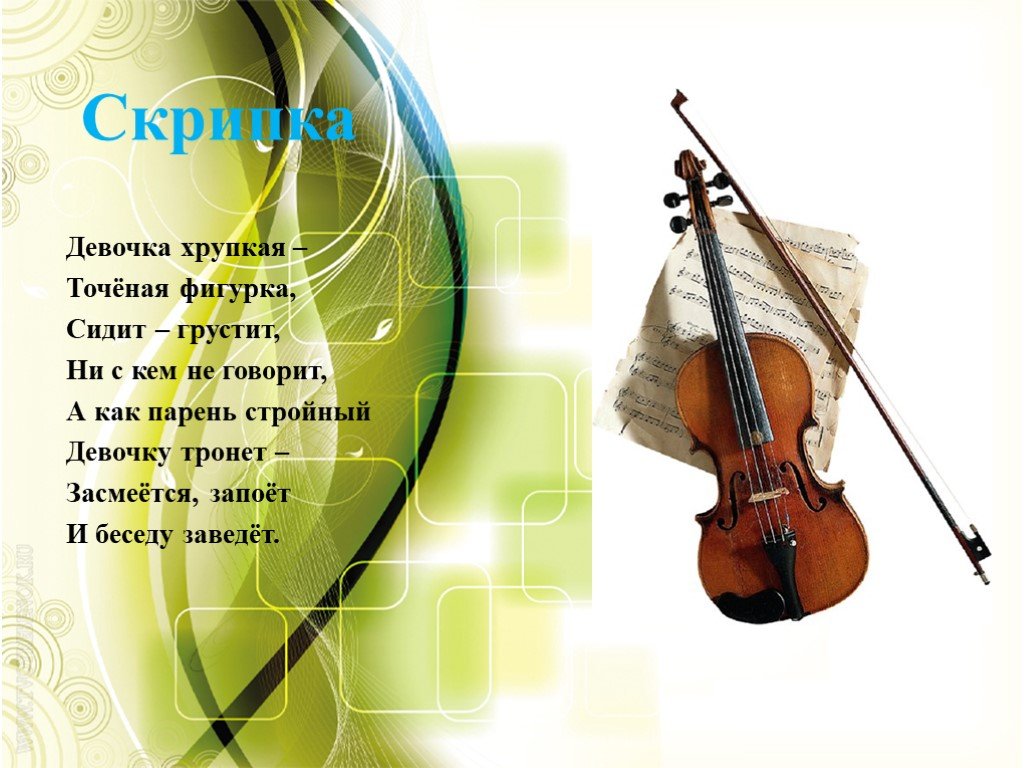 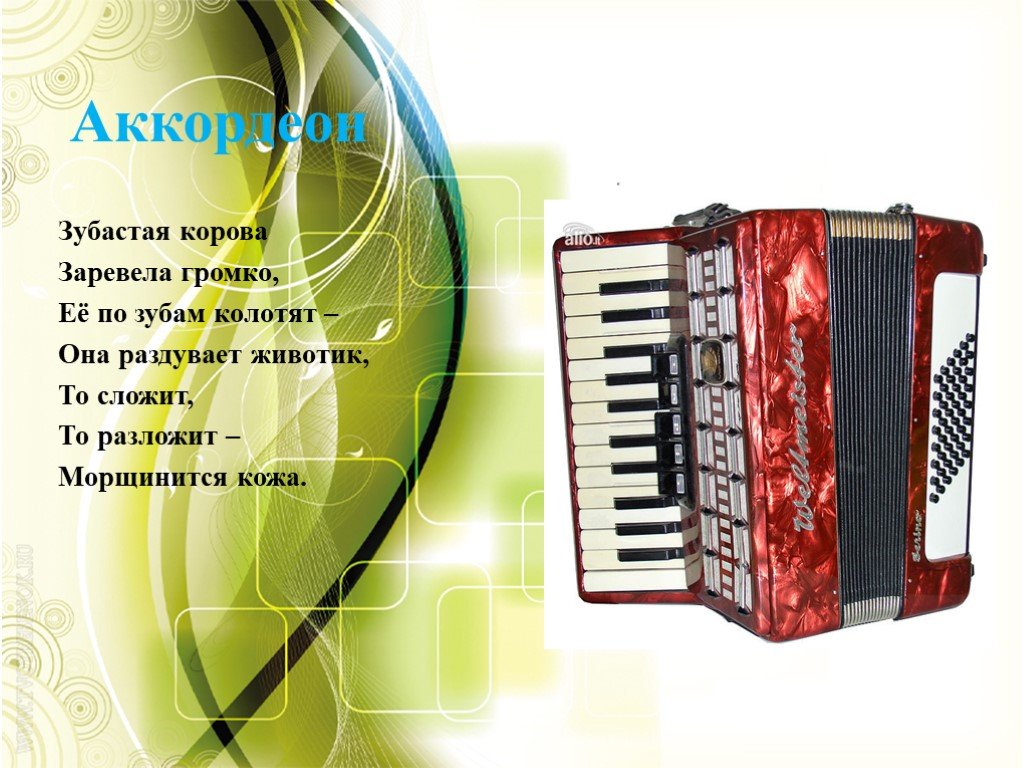 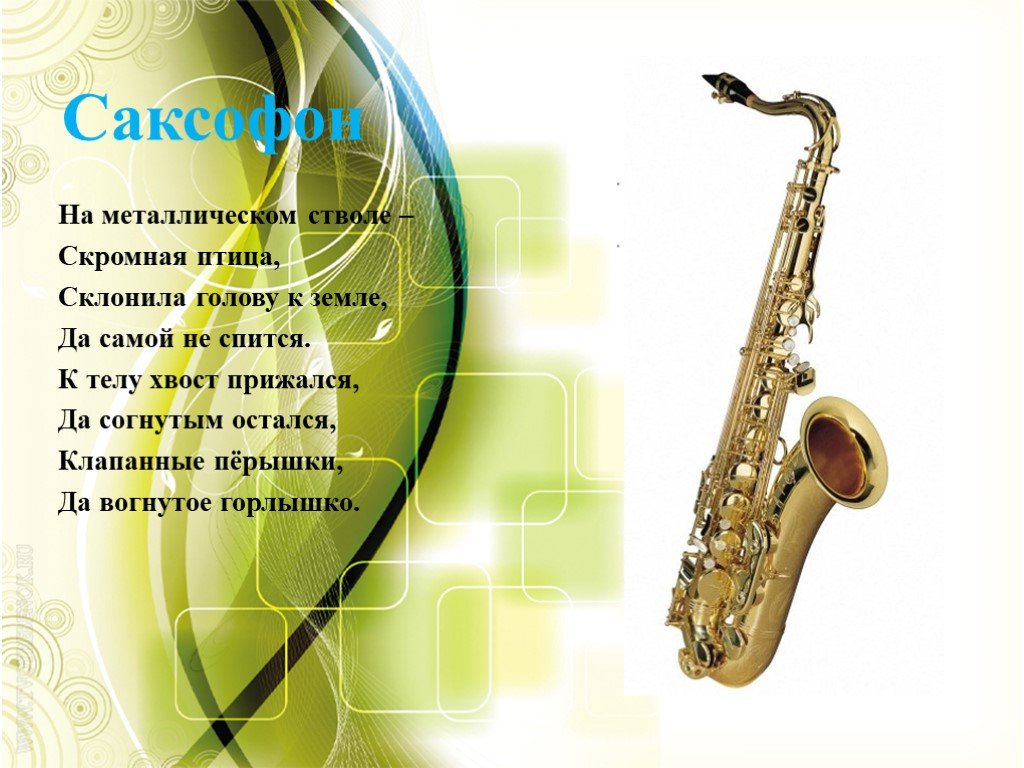 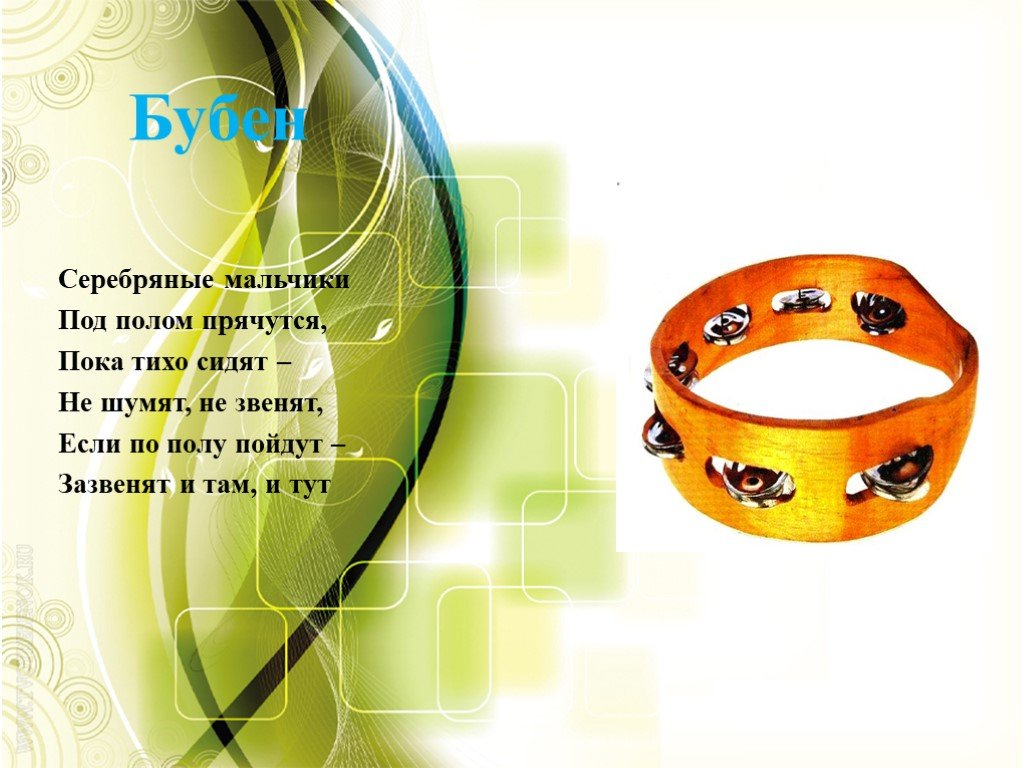 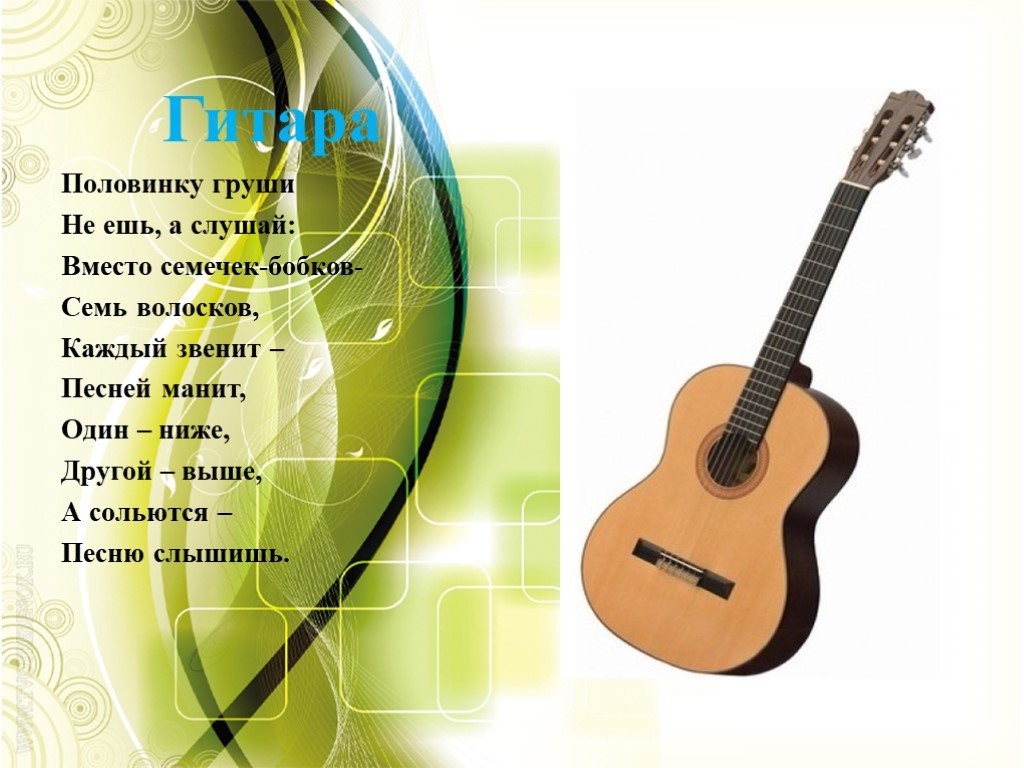 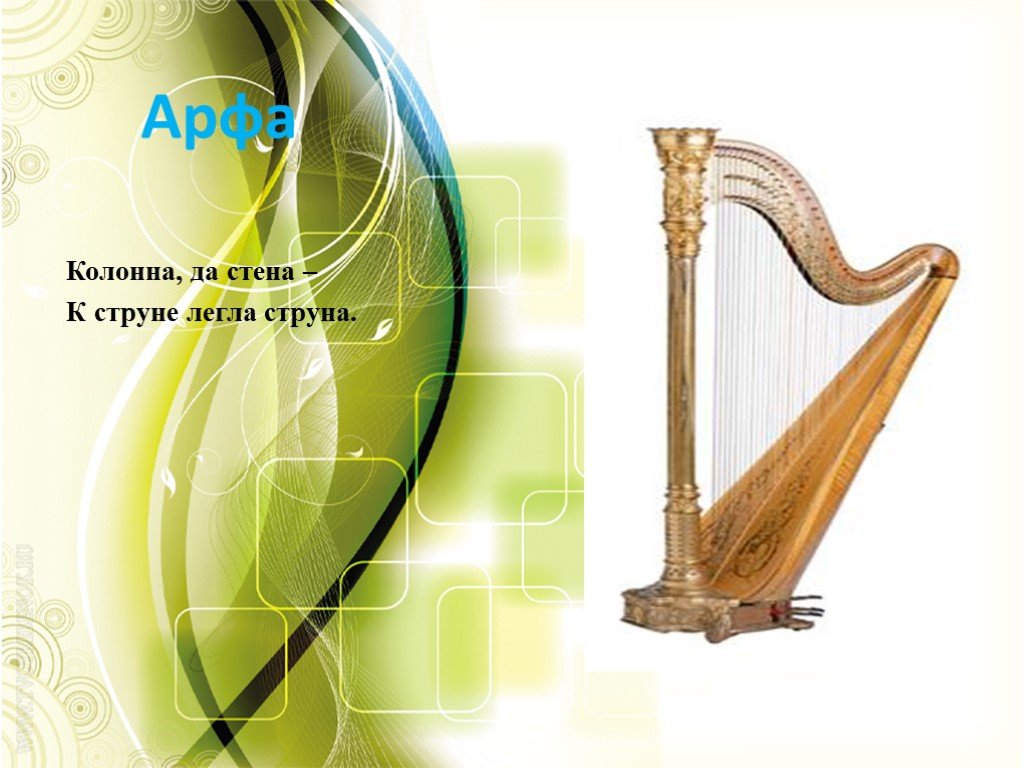 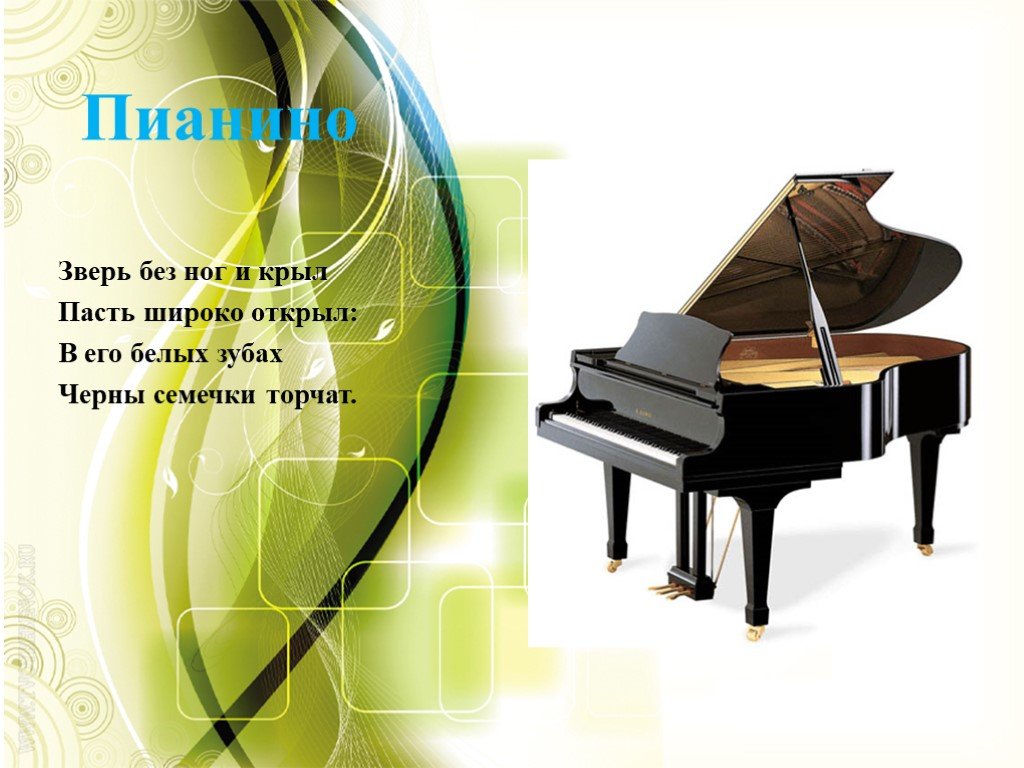